River Plumes
Irina Overeem, March 2013
What is a River Plume?
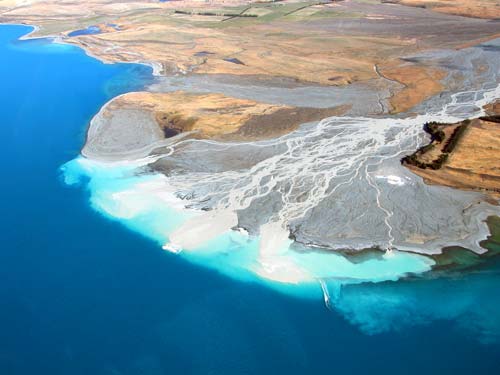 Greenlandic River Plume, July 2010
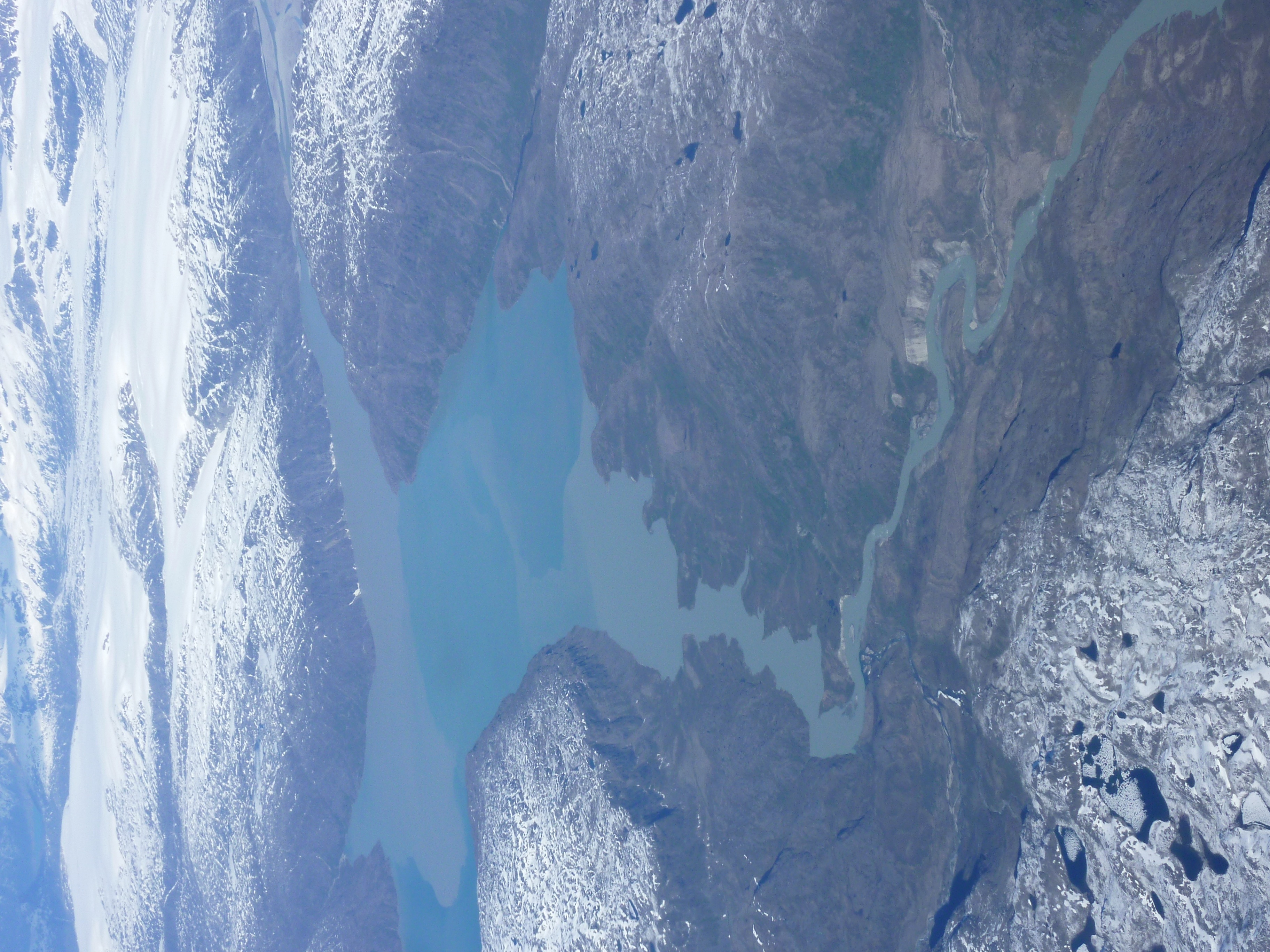 Cass River Plume, NZ
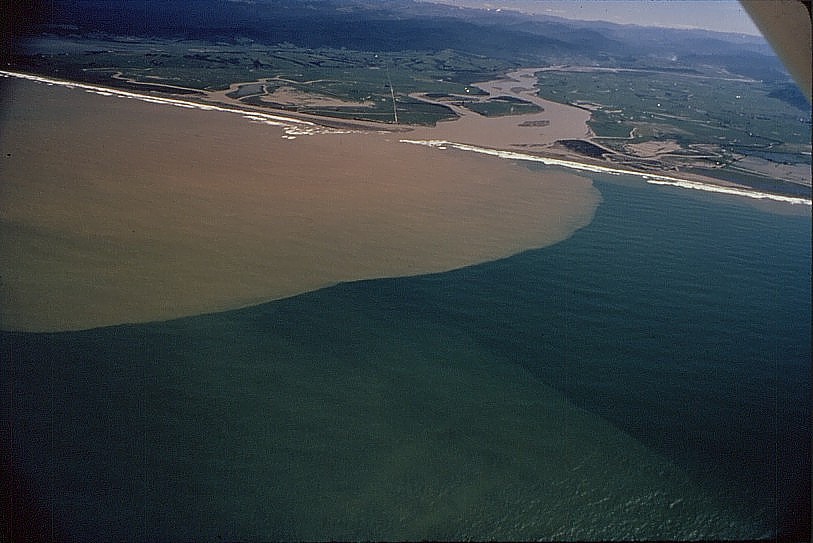 Eel River Plume, CA 1974 flood
Concept of a Plume
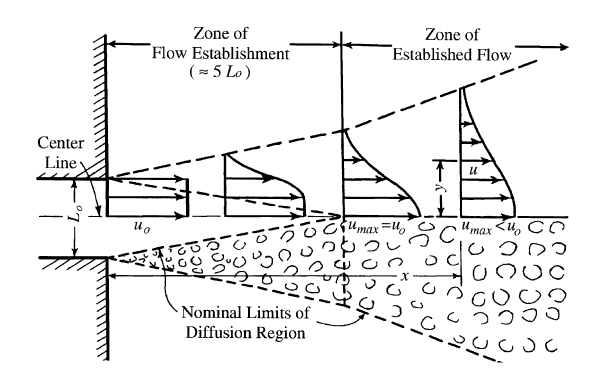 After: Albertson, M.L., Dai, Y.B., Jensen, R.A., Hunter, R., 1950, 
Diffusion of submerged jets. American Society Civil Engineers Trans, v. 115, p. 639-697.
Hypopycnal Plume
Steady 2D advection-diffusion equation:




	
where:	x, y are coordinate directions
		u, v are velocities
		K is turbulent sediment diffusivity / eddy diffusivity
		I is sediment inventory
		λ is the first-order removal rate constant
Albertson, M.L., Dai, Y.B., Jensen, R.A., Hunter, R., 1950, 
Diffusion of submerged jets. American Society Civil Engineers Trans, v. 115, p. 639-697.
4
[Speaker Notes: Albertson et al, 1950]
λ is defined per grainsize, 
it is the removal rate constant (1/s). This is also often called the settling rate.
Steady 2D advection-diffusion equation:


where:	x, y are coordinate directions (m)
		u, v are velocities (m/s)
		K is turbulent sediment diffusivity (m2/s)
		I is sediment inventory (kg/m2)
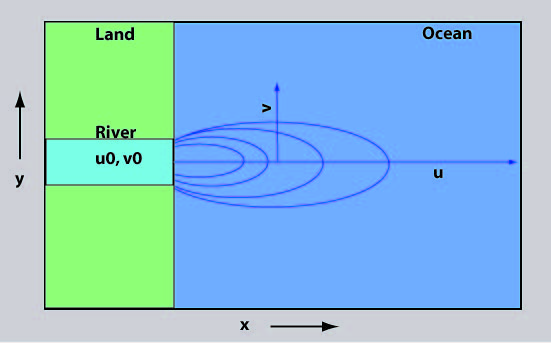 [Speaker Notes: Albertson et al, 1950]
Simple Plume Experiment
Simple 1000 year 2D SedFlux experiment of 1000 year duration
- generic bathymetric profile (at 80 km, -120m waterdepth, dropping to 300m)
 stable sediment input and water discharge
 slow sea level rise
River mouth dependent deposition
Simple 1000 year Sedflux experiment with stable sediment input and slow sea level rise, stable total daily discharge:
Wide River scenario: width = 750m, depth=1.66m 
Narrow River scenario: width = 125 m, depth =10m
River velocity dependent deposition
Simple 1000 year 2D SedFlux experiment with stable sediment input and slow sea level rise, stable total daily discharge:
Fast Plume scenario: u0 = 1.2 m/sec
Slow Plume scenario: u0 = 0.8 m/sec
Plume examples
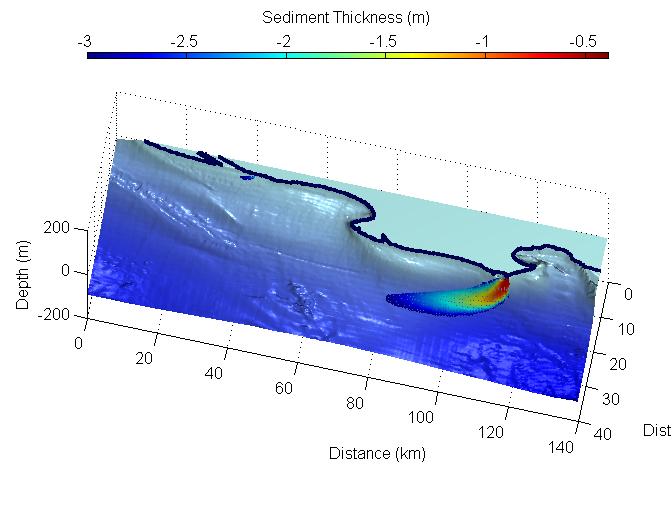 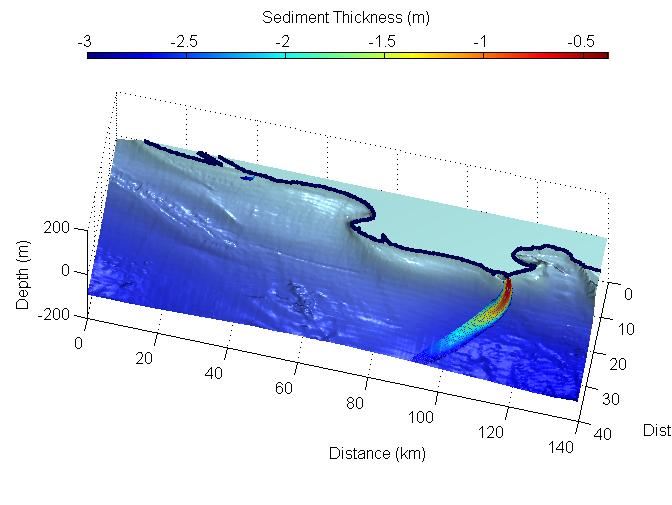 River Mouth Angle = 15 º
River Mouth Angle = 45 º
9
External factors influencing plumes
Coriolis effect
The shape that a hypopycnal plume will have, depends on a variety of factors:

Angle between the river course at the entry  point and the coastline.

Strength and direction of the coastal current.

Wind direction and its influence on local upwelling or downwelling conditions.

Mixing (tidal or storm) energy near the river mouth.

Latitude of the river mouth and thus the strength of the Coriolis effect.
Curved plumes
[Speaker Notes: Overeem, I., Syvitski, J.P.M., Hutton, E.W.H., (2005). Three-dimensional numerical modeling of deltas. SEPM Spec. Issue, 83. ‘River Deltas: concepts, models and examples’. p.13-30.]
References
Albertson, M.L., Dai, Y.B., Jensen, R.A., Hunter, R., 1950, Diffusion of submerged jets. American Society Civil Engineers Trans, v. 115, p. 639-697.

Bates, C.C., 1953, Rational theory of delta formation. AAPG Bulletin, v. 37, p. 2119-2162.

Syvitski, J.P.M., Skene, K.I., Nicholson-Murray, K., Morehead, M., 1998a,  PLUME 1.1; deposition of sediment from a fluvial plume. Computers & Geosciences, v. 24, 2, p. 159-171.

Nemec, W., 1995, The dynamics of deltaic suspension plumes In: Oti, M.N., Postma, G.(eds.). Geology of deltas, Balkema, Rotterdam, The Netherlands. p. 31-93.

Overeem, I., Syvitski, J.P.M., Hutton, E.W.H., (2005). Three-dimensional numerical modeling of deltas. SEPM Spec. Issue, 83. ‘River Deltas: concepts, models and examples’. p.13-30.